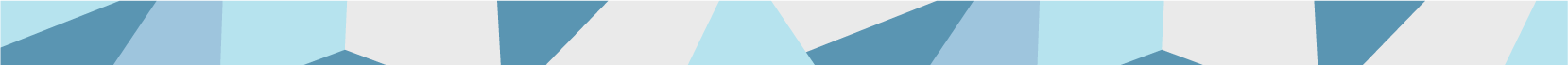 The Right Choice for MAMaC North
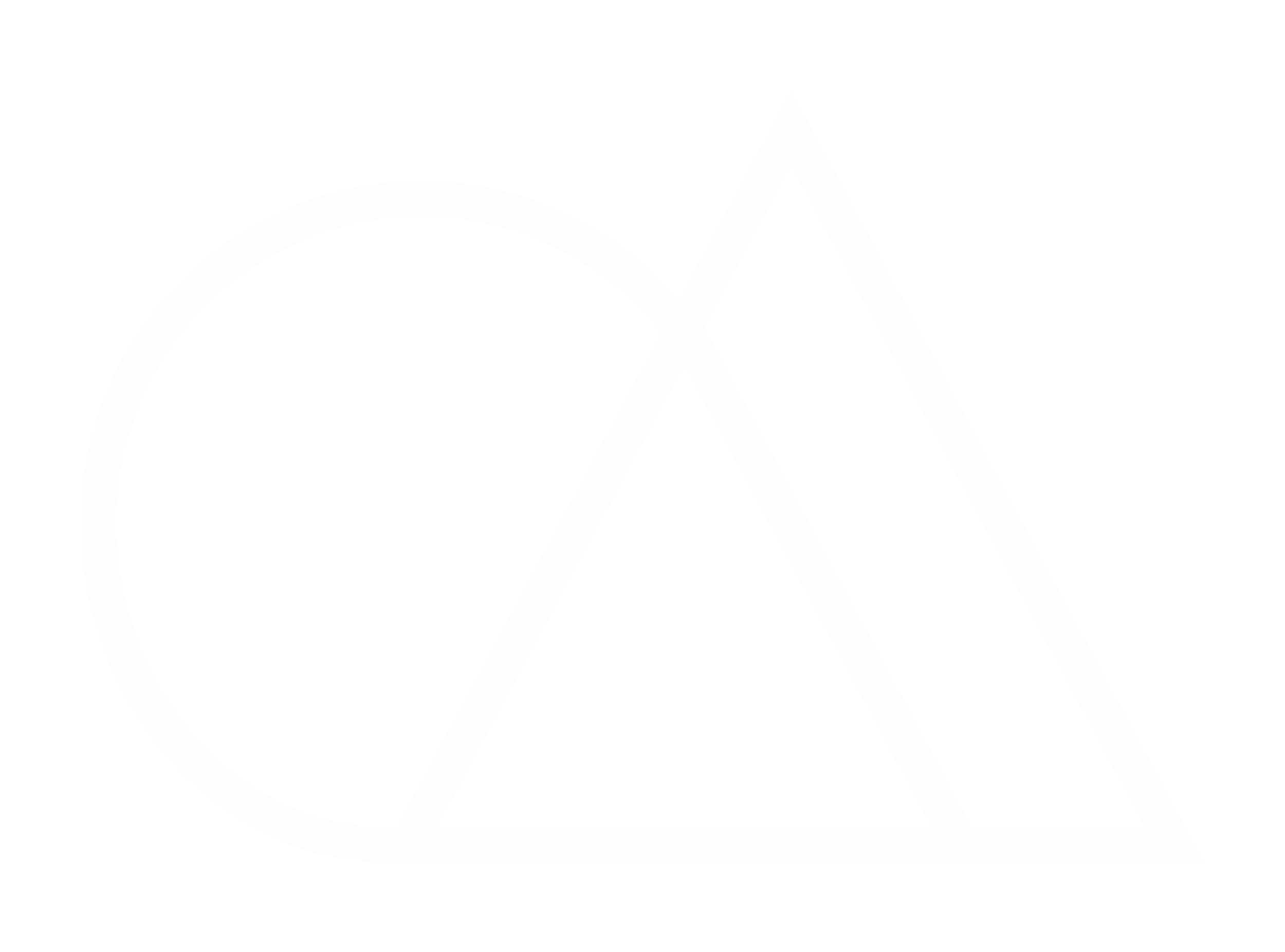 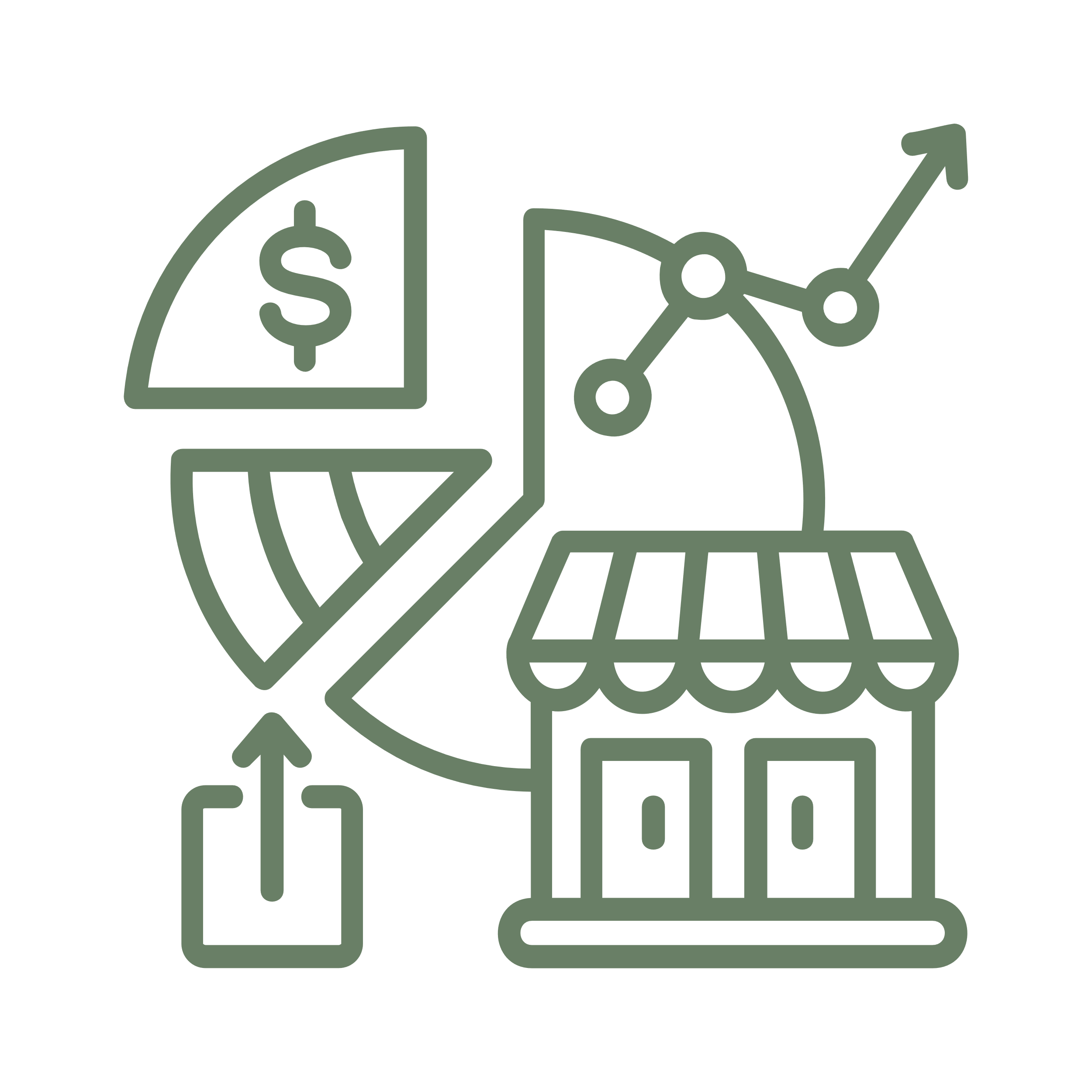 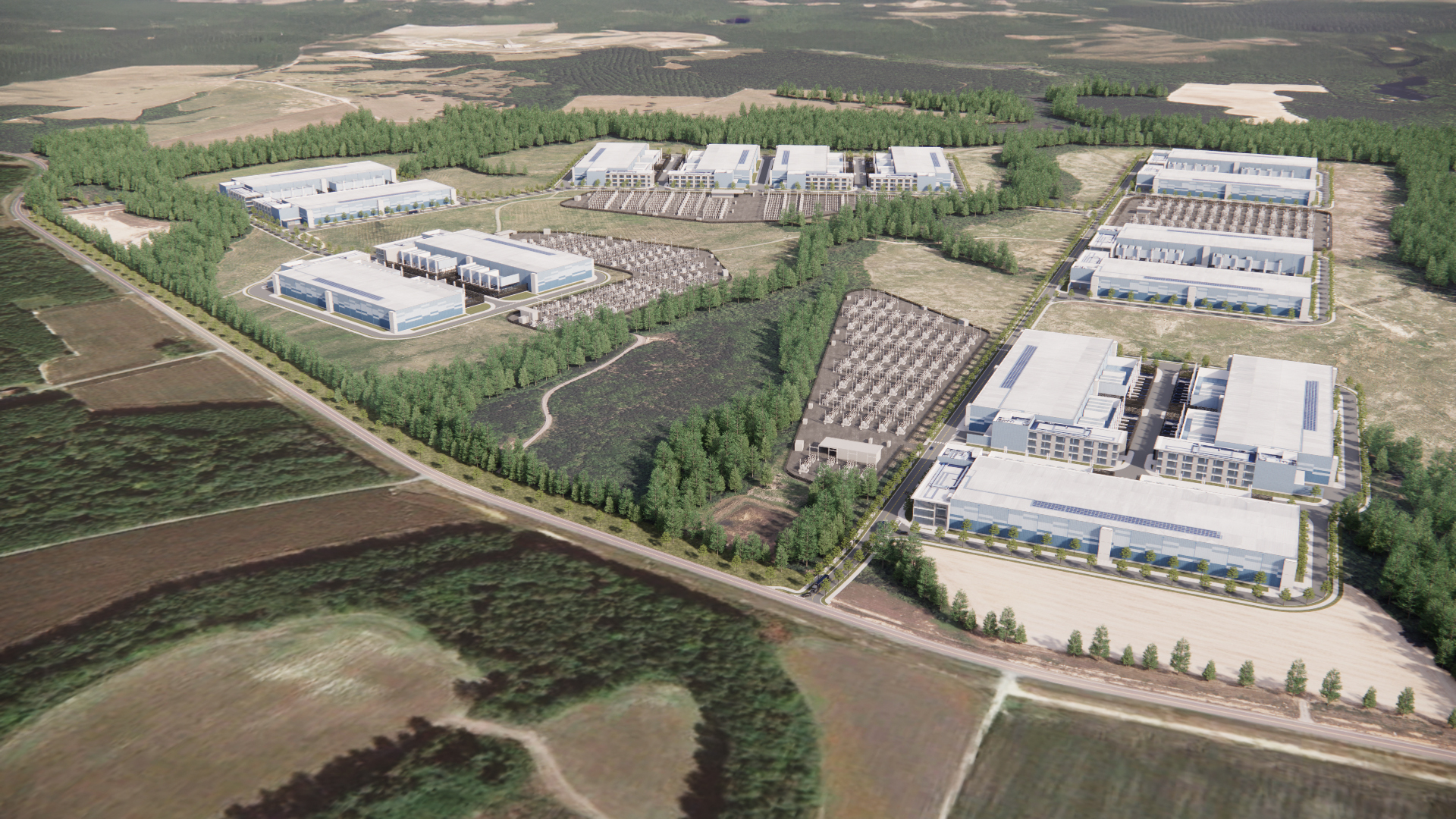 $40M+ in annual local tax revenue to Greensville County
The Oasis Team: A partnership with the demonstrated ability to get it done, including financial commitments based on construction milestones
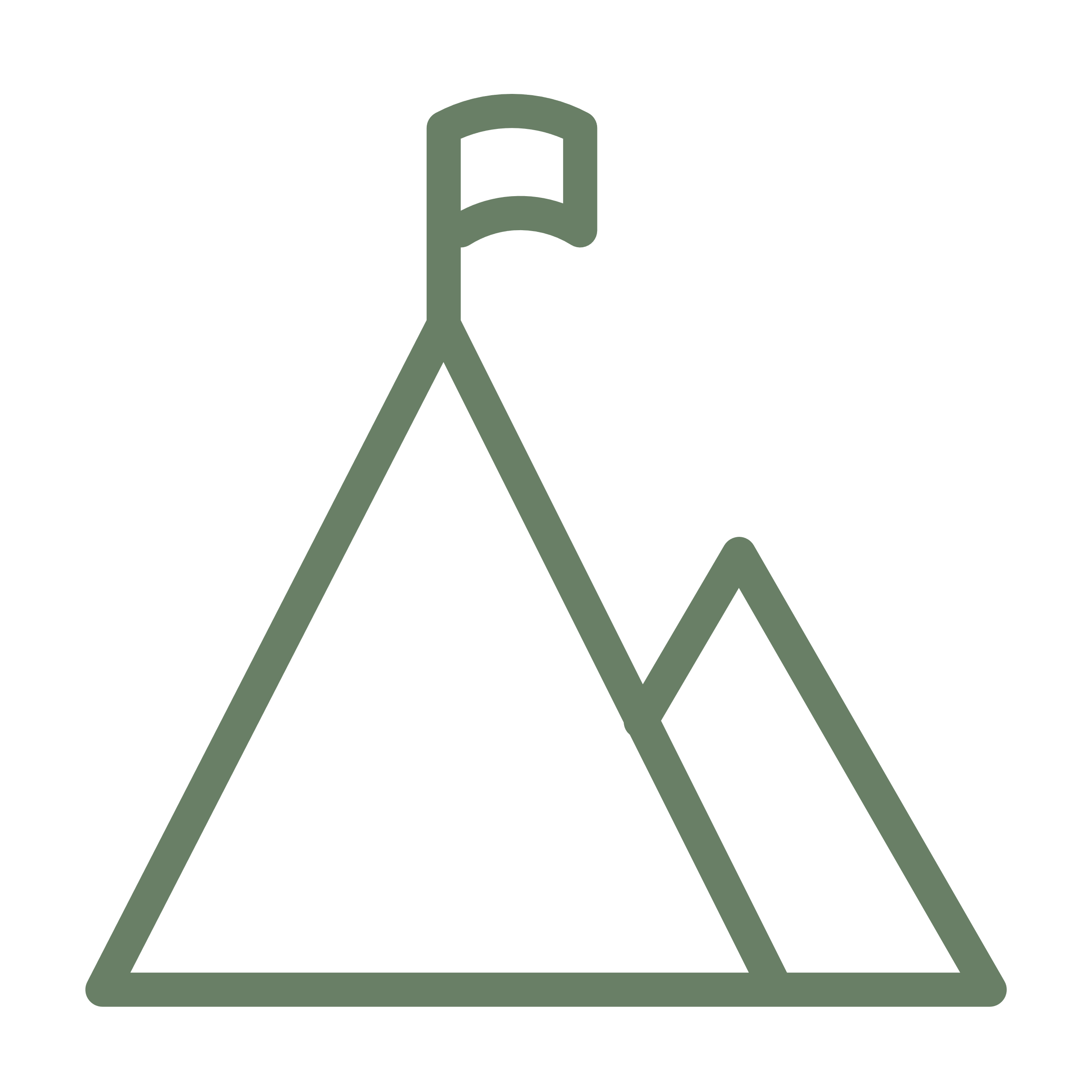 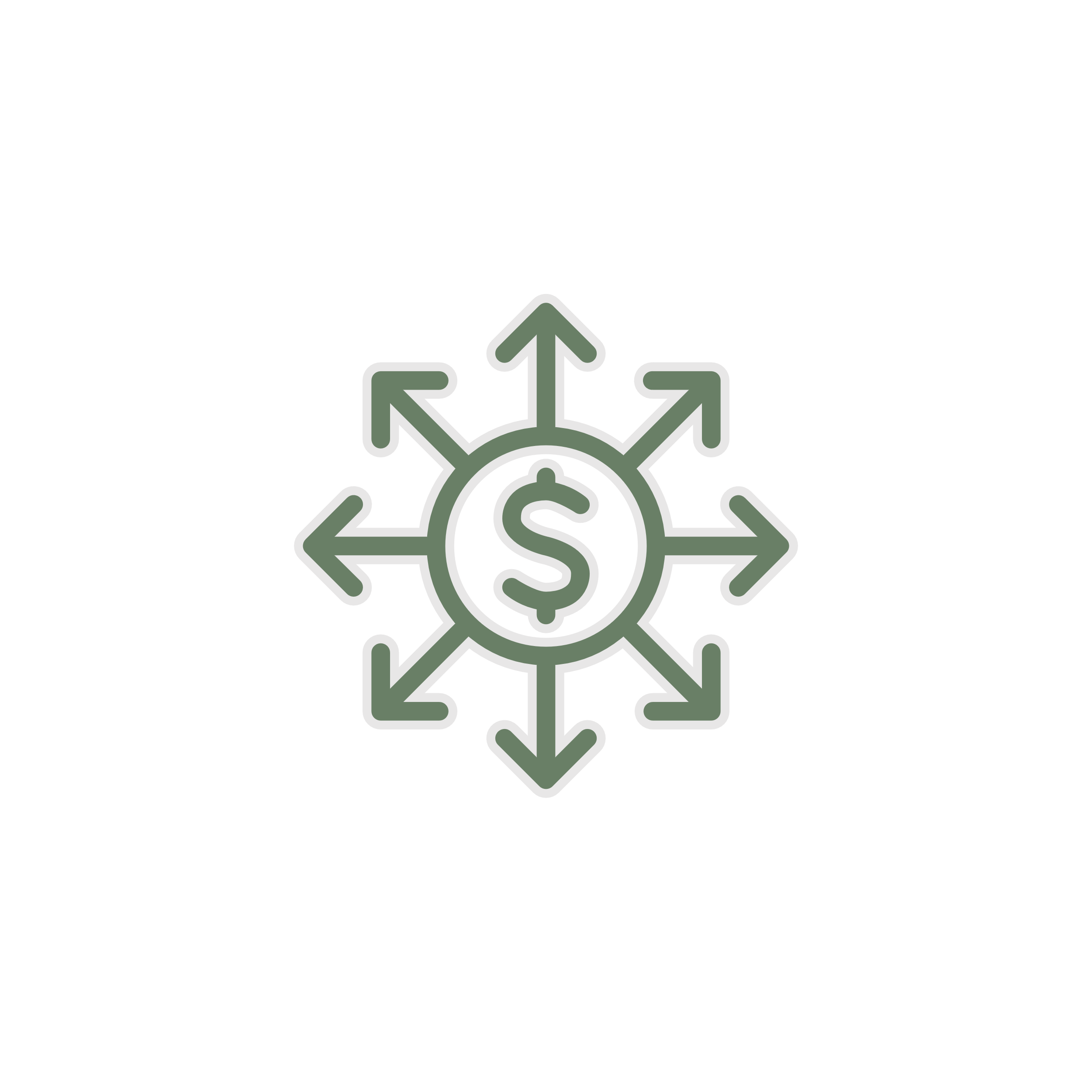 A true public-private partnership with profit-sharing measures designed to incentivize all parties
An understanding of local and regional politics, economies, real estate, and infrastructure no one else can offer
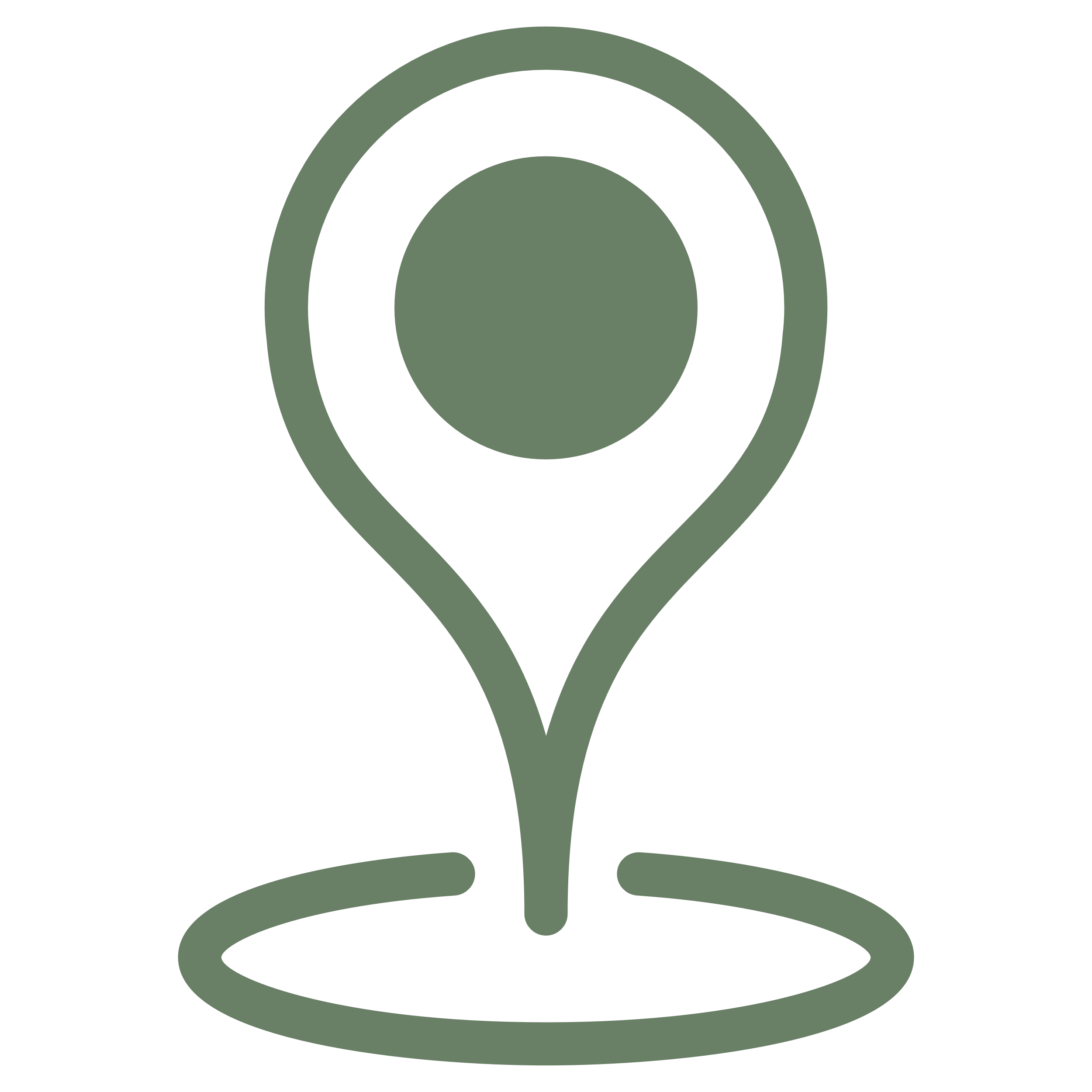 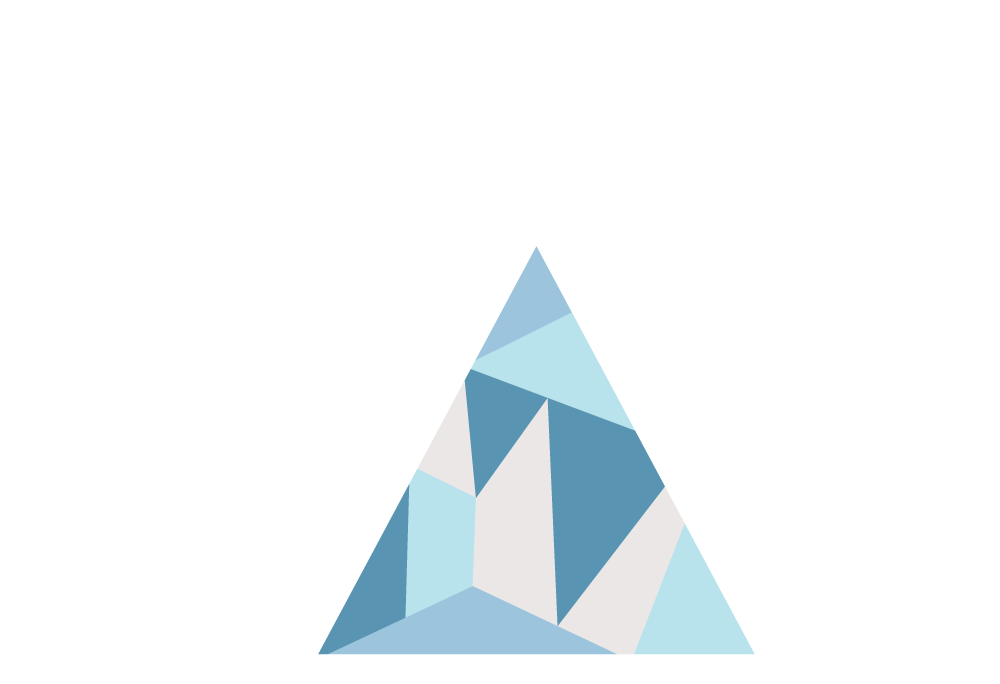 [Speaker Notes: Milestones
Site work
Horizontal construction
First powered shell
Commitment that the Oasis Partnership team will remain the master developer throughout the duration of the project
Proffer commitments related to site infrastructure both in and around MAMac
Proffer commitments around workforce development, education, and training
True public-private partnership to ensure that any end user of any portion of this facility in whole or in part is an end user that meets RIFA standards and acceptable end user terms
We can proffer to prohibited uses]